Model Selection
Methods for Dummies 2023
What is a model?
A simplification of reality 
Relationship between variables (how x predicts y)

Equation could tell us about data we haven’t acquired yet

An approximation of the real data/complex processes
	- Describes patterns in data in reduced dimensions
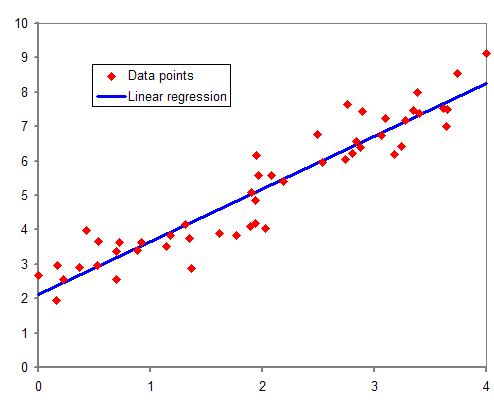 Intensity of Headaches
Hours Spent Studying Stats
[Speaker Notes: 4: what is a model? A model is simplification of reality, it helps us plotting reality in simpler terms to understand how something works or will work.
   Models could be exploring relationships between variables such as how x predicts y (how height predicts weight)
Models could also equations, with the data we already have, we can build equations and they can tell us about data we haven’t acquired yet, it is an approximation of reality. For example, climate change models can be very useful when predicting future behaviour because it allows us to take action, they can guide policies even when not very precise!
Through model comparison and statistics, we can determine whether the model makes a good approximation of the real data, is it a good approximation of reality?]
Why is it useful?
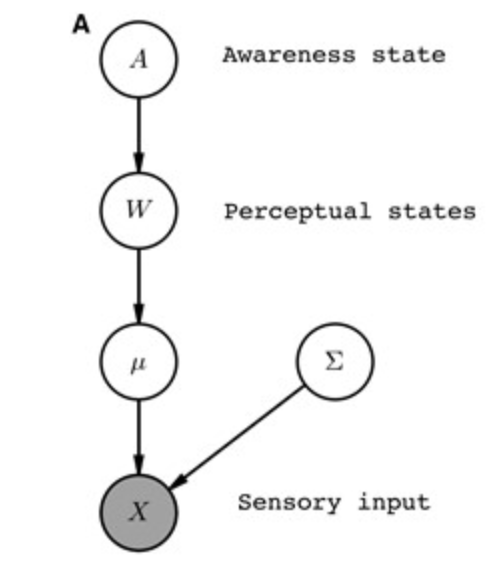 Identifies and disentangles influences

Generates hypotheses
“All models are wrong, but some are useful”
[Speaker Notes: Importantly, a model is representation for a purpose; such that it allows you to identify and disentangle relevant influences for the question about the real world that you want to ask, and allows you to create hypotheses about how the system being modelled actually works, and finally classify existing observations into conclusions or evaluations

So in a sense, all models are are approximations of reality - like abstractions. If they were perfect, then they would be the system we are modelling. If we explain all aspects of something – it isn’t very useful as it can’t be generalized to other situations.

As a model of a complex system becomes more complete, it becomes less understandable. Alternatively, as a model grows more realistic, it also becomes just as difficult to understand as the real-world processes it represents

So actually, useful models are those that find the balance between how complex and how generalisable they are.]
Example of psychological models
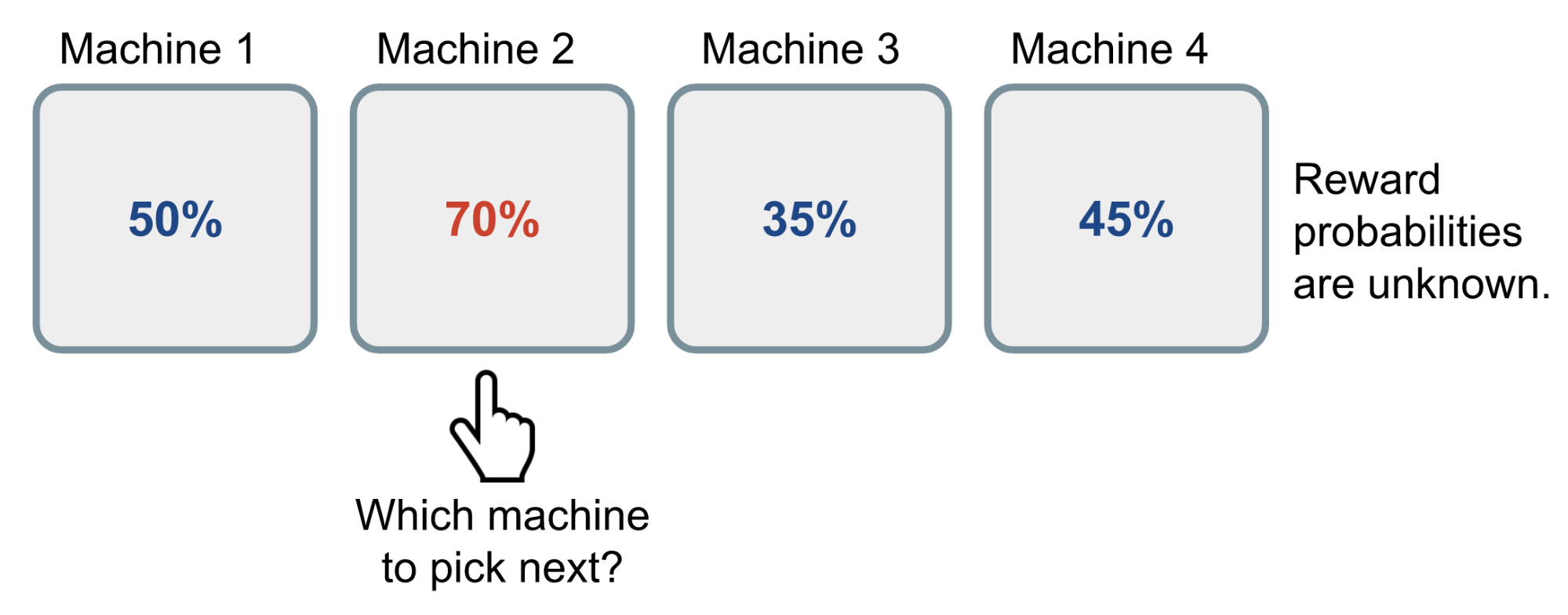 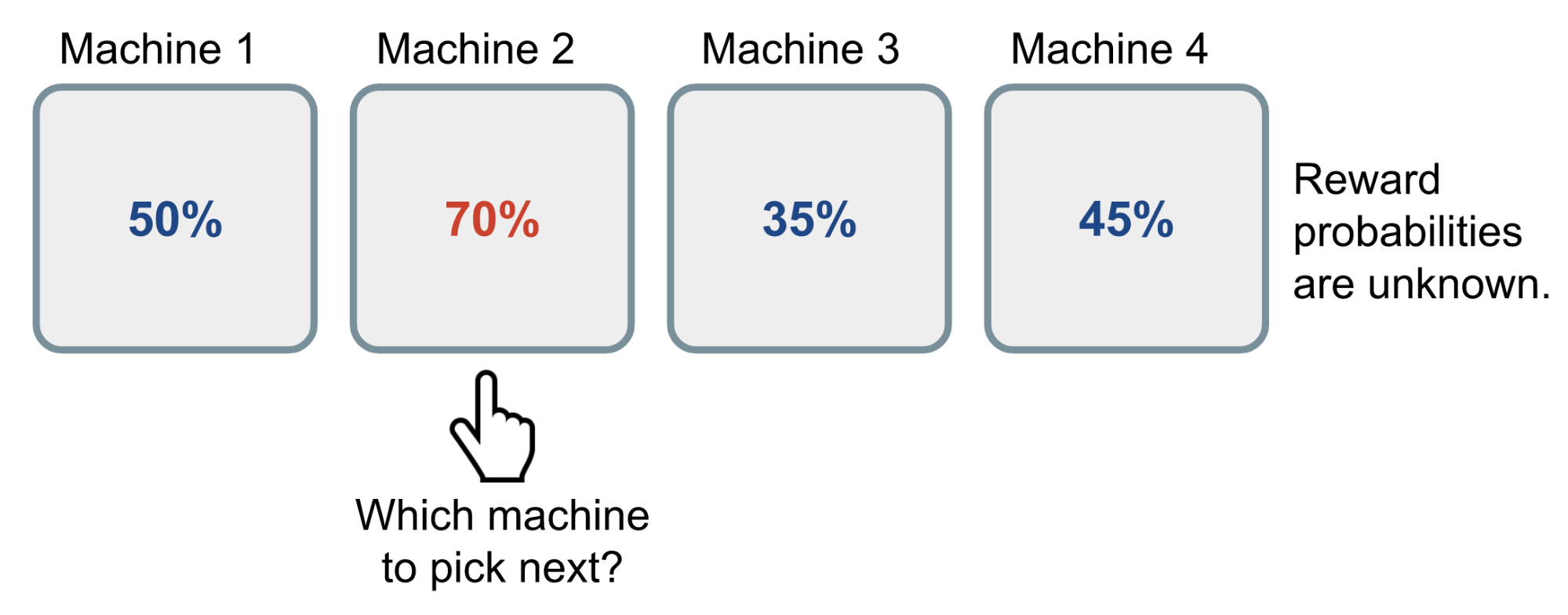 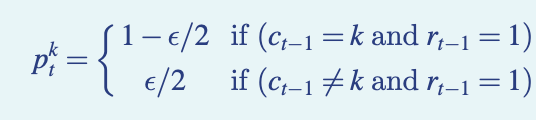 [Speaker Notes: It is our job to find the value for these parameters that help us best describe the data.
I.e. which one can predict subject’s resopnses in the task better]
Model Fitting
Finding the parameter values that best describe our data
Maximum Likelihood Estimation (MLE)
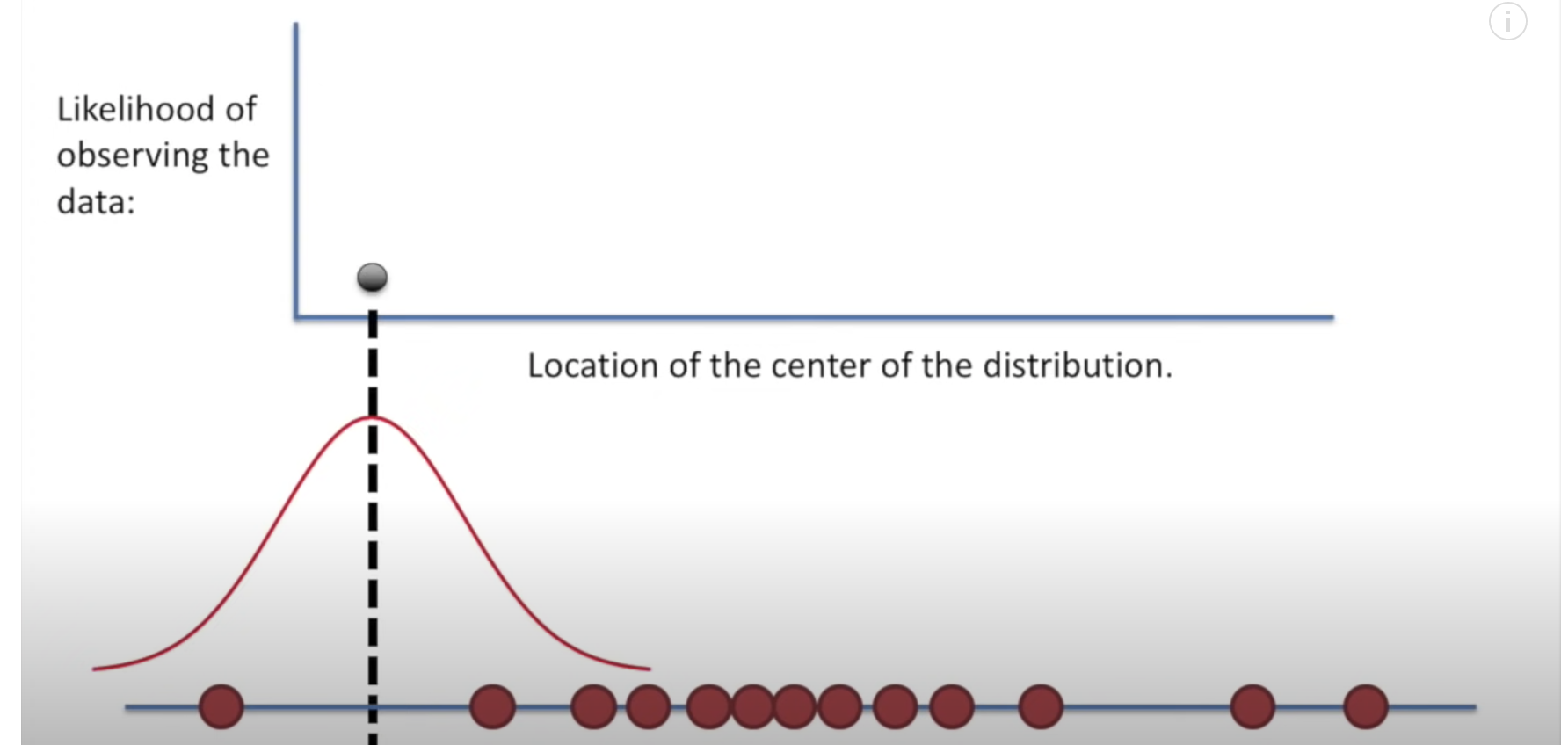 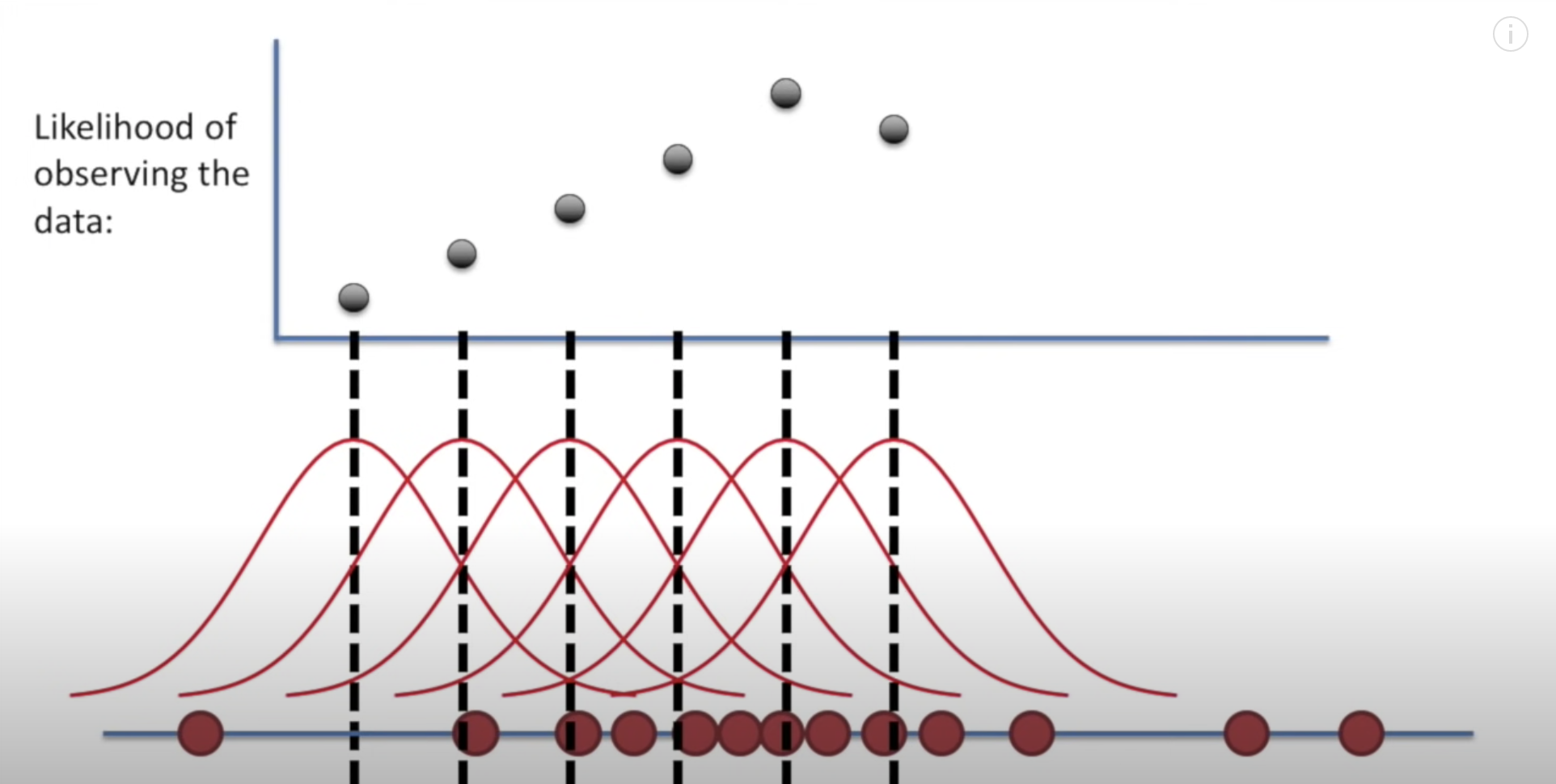 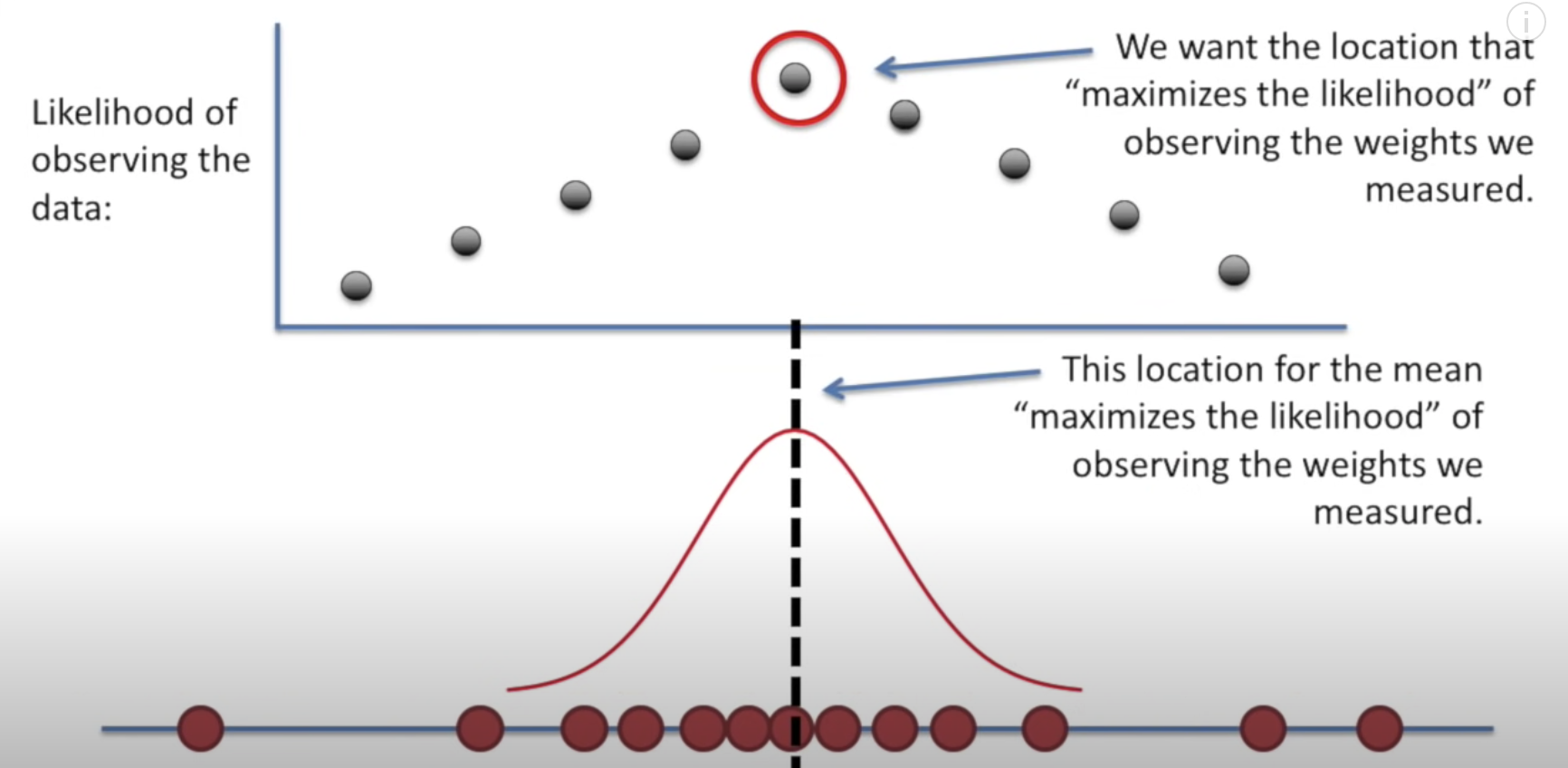 Bayesian Parameter Estimation
We can combine the likelihood with prior beliefs about the parameters’ values using Bayes Theorem

Generates a Posterior Distribution
The probability of observing certain parameter values given the data
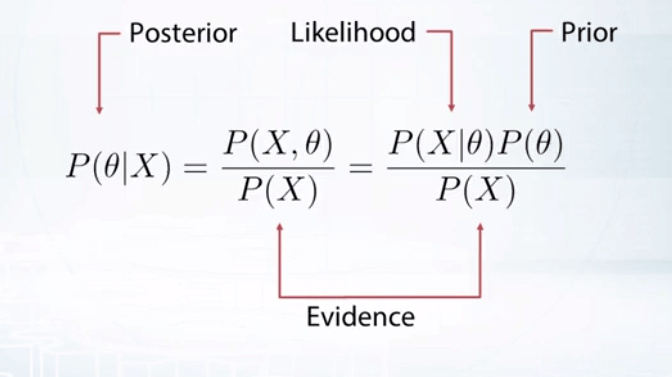 Model Selection and Comparison
Why Compare Models?
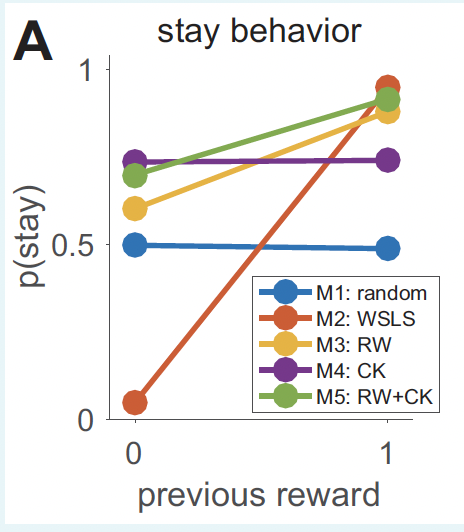 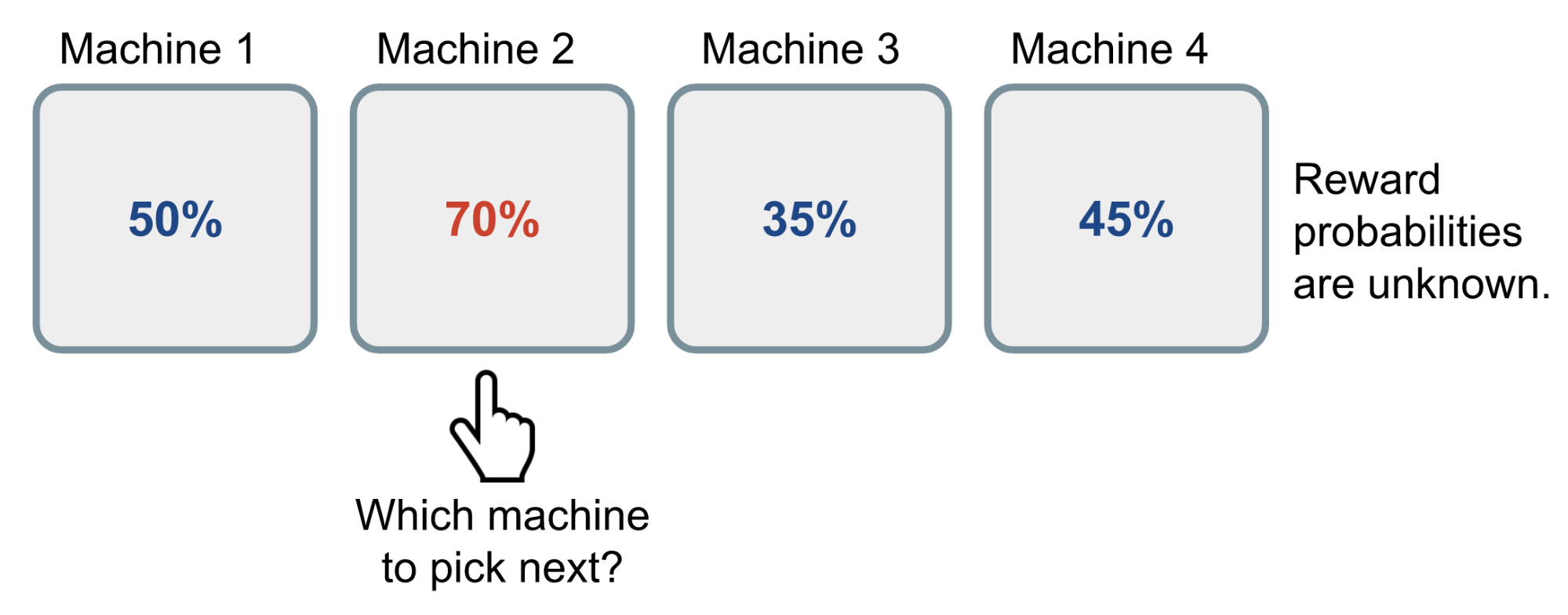 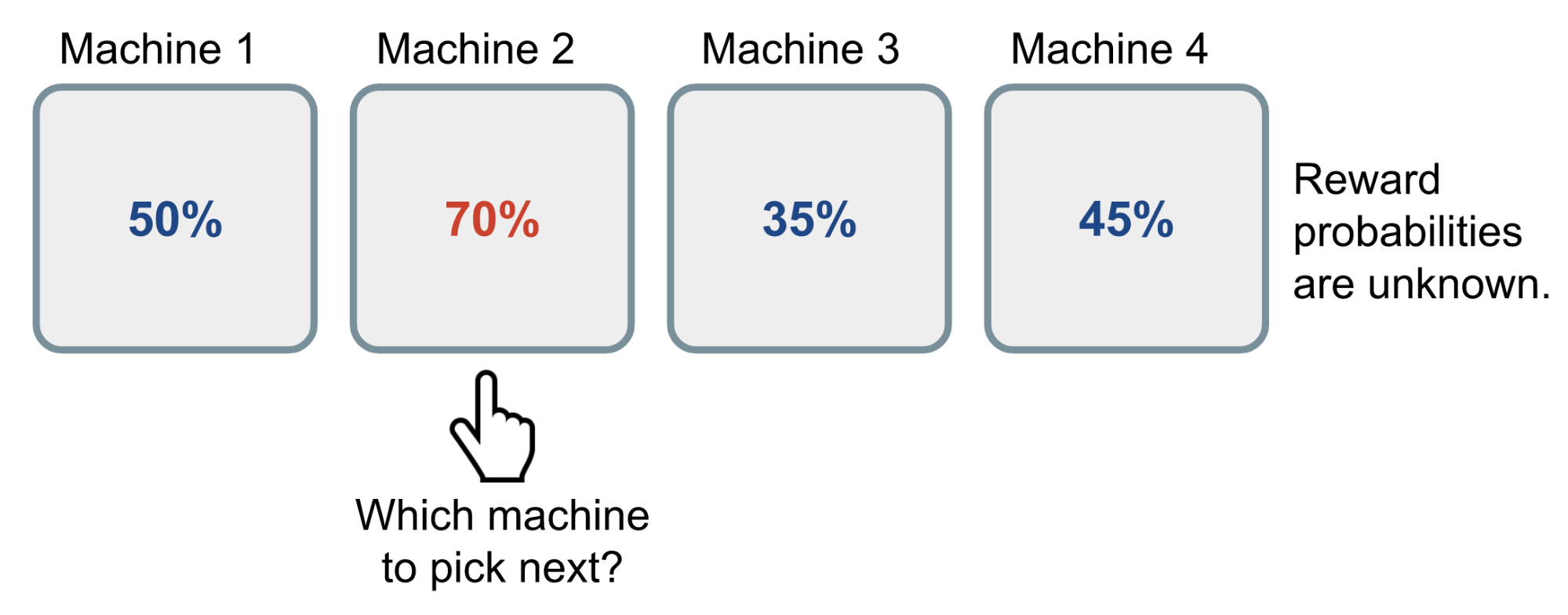 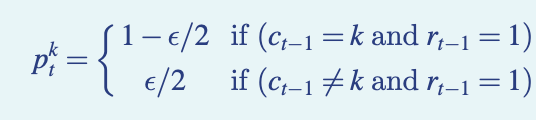 [Speaker Notes: TO see which explains our data better
This might seem unnecessary in this example, since the M1 and M2 give qualitivatively different results
We can imaging that the random model wont explain our behavioural data and that we’d be able to see that just by eye
But what about comparing between model 3 and 5? They make qualitatively similar predictions, but differ quantitatively.
This is when we need tehcniques to compare between models]
Model Selection
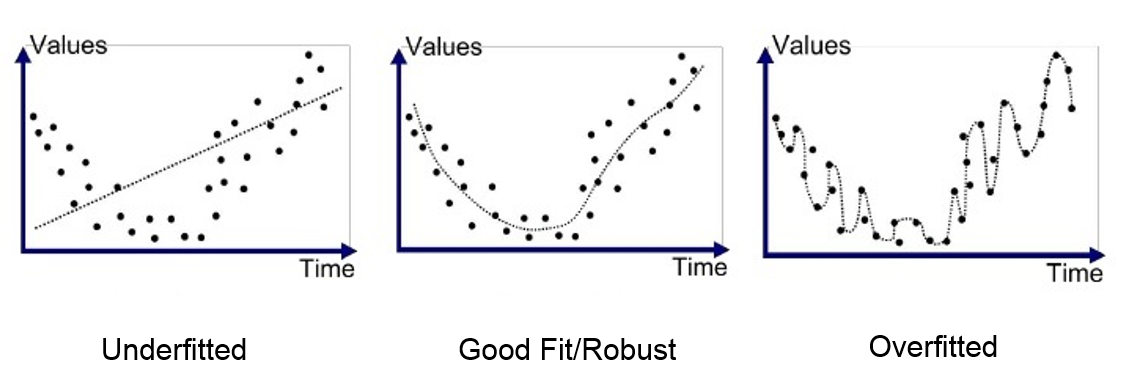 Approximations of model evidence
[Speaker Notes: Click
First let’s look at AIC and BIC. 
They both define accuracy as -2 times the the negative log of the maximum likelihood function of the model. This is the likelihood of the best fitting parameters given the data. They both define complexity in terms of k, which is the number of parameters in the model. 

Click 
Both penalize for the number of parameters to address overfitting

Click
As you can see in their equations, a lower number of parameters would result in a lower AIC and BIC, and so lower AIC and BIC values indicate lower penalty terms and hence a better model

Click
BIC has a greater penalty for complexity than AIC


Calculate BIC individually for each subject and then sum it together to get the BIC for the model over the whole group]
Which model has the higher evidence?
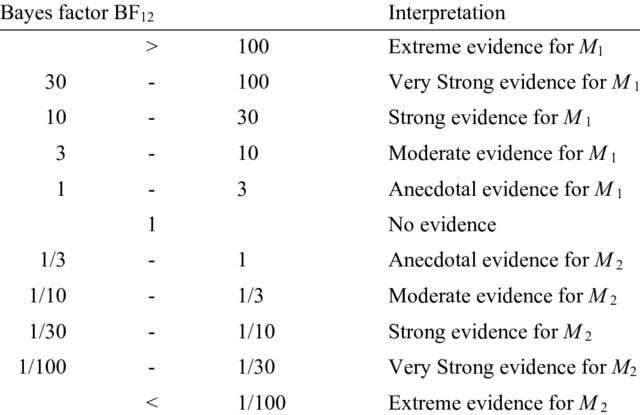 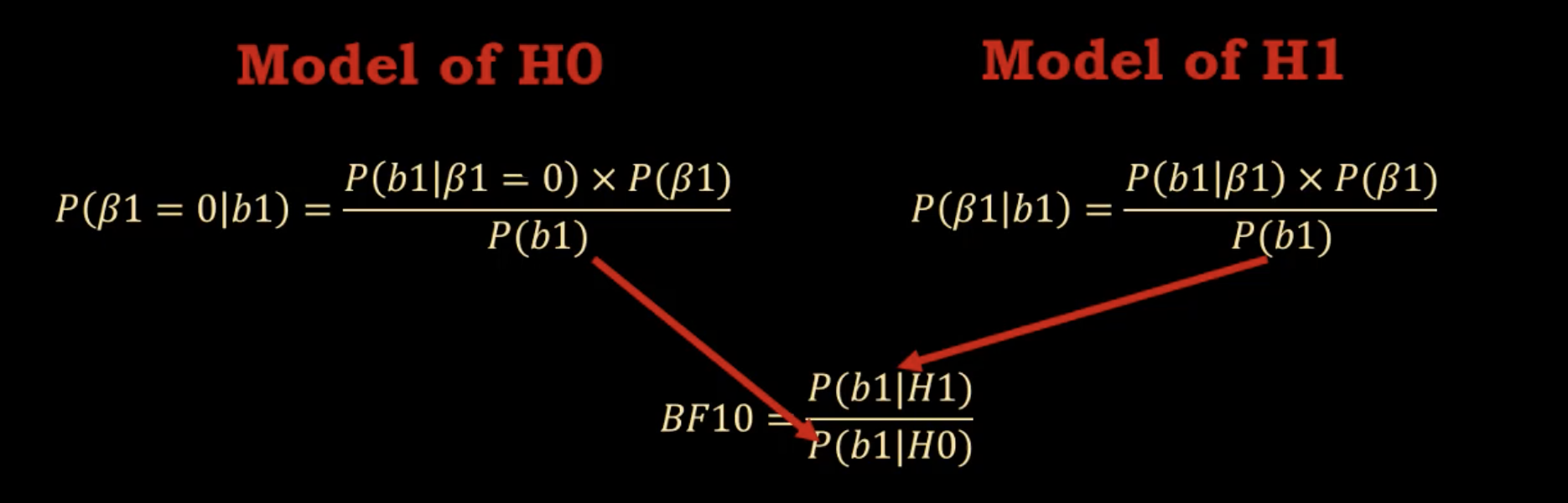 [Speaker Notes: The Bayes factor can be thought of as a Bayesian analog to the likelihood-ratio test, but since it uses the (integrated) marginal likelihood instead of the maximized likelihood, both tests only coincide under simple hypotheses (e.g., two specific parameter values)]